Reporte del estado de la metrología de tiempo y frecuencia
en Costa Rica 
Laboratorio Metrológico de Variables Eléctricas
(LMVE)
Instituto Costarricense de Electricidad
Costa Rica
Marzo  2010
Diagrama de Trazabilidad Tiempo y Frecuencia
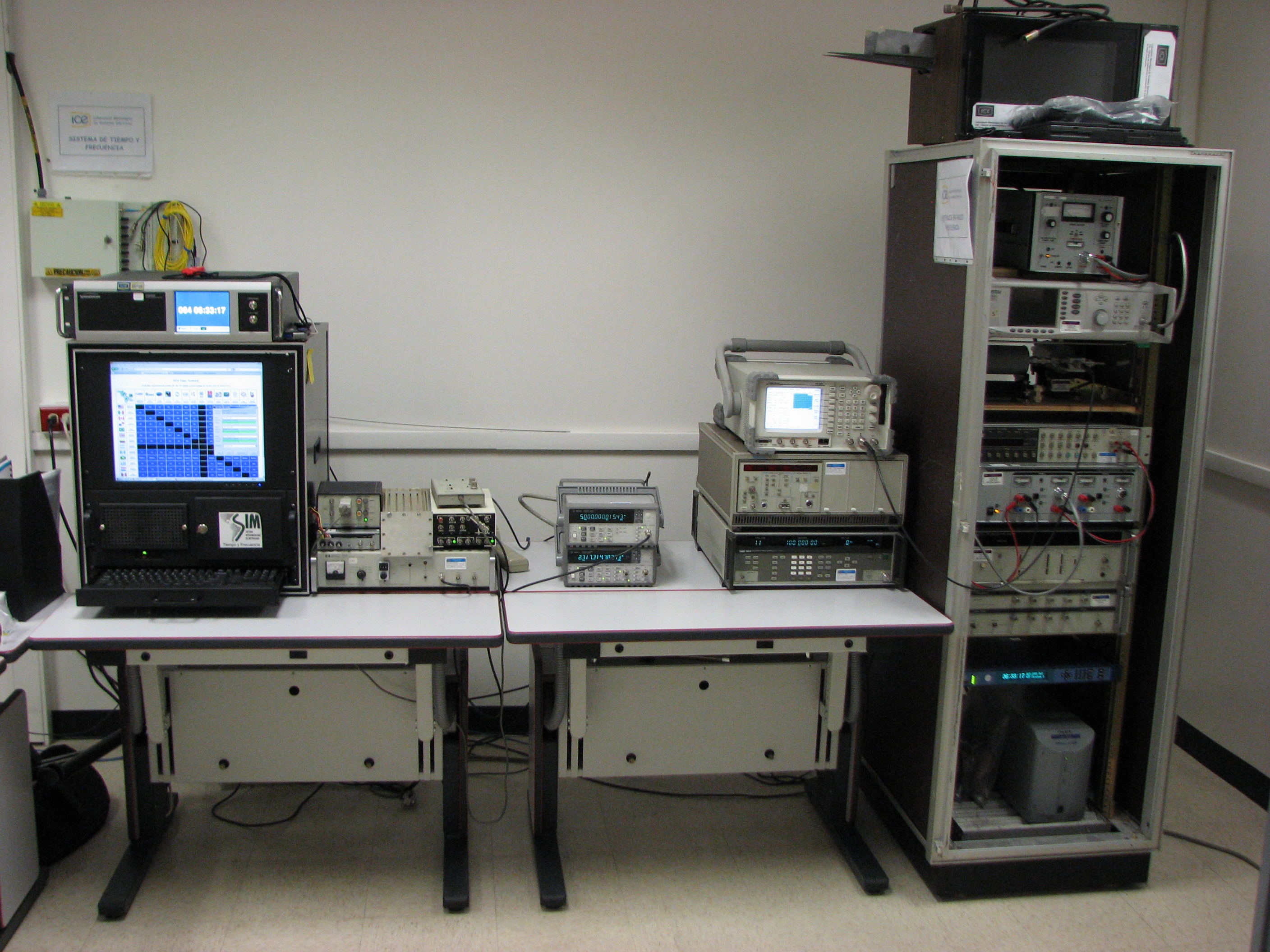 Servicios de calibración actuales
(Acreditación: http://www.eca.or.cr/docus/Alcance%20de%20la%20acreditacion%20V04%20LC-036.pdf)
Calibración de cronómetros

Calibración de osciloscopios

Calibración en frecuencia de generadores de señal

Calibración de contadores de frecuencia
Servicios de calibración por implementar
Calibración en potencia en radio frecuencia

Calibración de cronómetros mediante medición de la frecuencia de operación del oscilador interno
Otros servicios
Servicio de hora en red mediante servidor NTP (201.198.139.86)
GRACIAS POR SU ATENCIÓN

Instituto Costarricense de Electricidad
Costa Rica